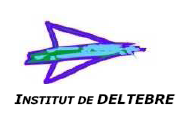 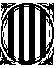 Generalitat de
Departament d'Ensenyament                                                  
Institut de Deltebre
AL NOSTRE INSTITUT#AQUÍPROUBULLYING!
MÒDUL 4: Detectar i aturar l’assetjament 

2n  ESO
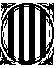 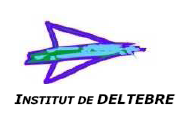 Generalitat de
Departament d'Ensenyament                                                  
Institut de Deltebre
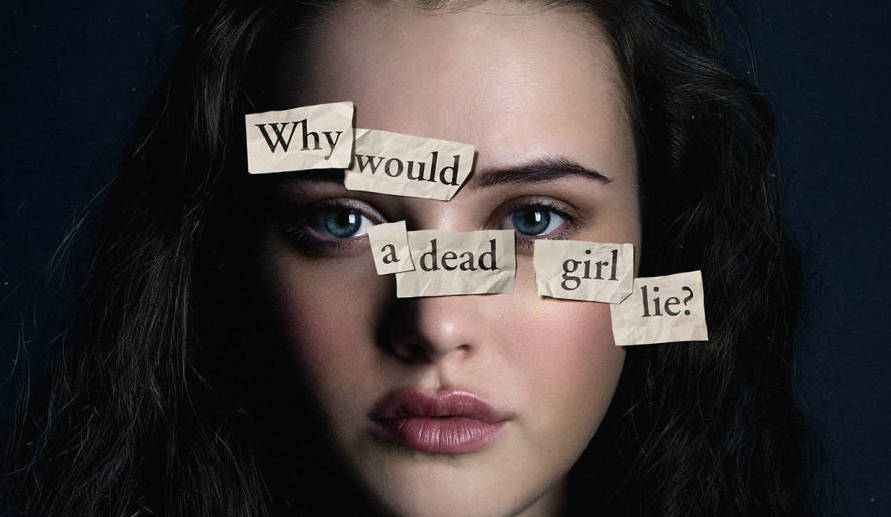 Por trece razones
https://youtu.be/SxvZTsqvONw
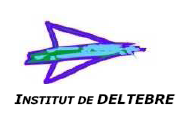 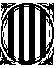 Generalitat de
Departament d'Ensenyament                                                  
Institut de Deltebre
Elaborar unes pautes d’actuació
Us proposem elaborar unes pautes d’actuació en cas que us trobeu en una situació d’assetjament, tenint en compte diferents perspectives.
La dinàmica serà la següent:
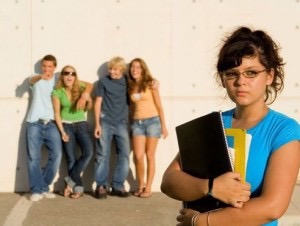 1r. Individualment, escriu tres pautes d’actuació.
2n. Per parelles, compareu les pautes que heu escrit cadascú i elaboreu una llista única (si n’hi ha de repetides, només les posareu una vegada, és clar!).
3r. En grups de quatre, compartiu les pautes de cada parella i novament elaboreu una llista única.
4t. En acabar, compartiu les pautes de cada grup amb el grup gran i elaboreu una llista única amb totes les aportacions.
Possibles pautes d’actuació:
No fer seguiment del maltractament (no riure les bromes, no utilitzar malnoms, no consentir les agressions, no utilitzar malnoms, no difondre rumors…).
Acompanyar a la víctima (fer-li costat, no deixar-la sola, ajudar-la amb missatges positius…).
Animar a qui pateixi una situació d’assetjament a que ho comunique a professors i família.
Dir-ho nosaltres mateixos al professor. 
Tutelar l’agressor (reforçar-li les conductes de respecte i consideració, adevertir-lo quan inicia conductes d’assetjament, aturar-lo, reprendre’l quan ha fet alguna conducta intimidatòria o d’assetjament.
CASOS AMB TESTIMONIS REALS:
https://www.ccma.cat/video/embed/super3/5763630/
A més dels testimonis que s’han visionat, inclou altres continguts d’interès:
- Programa Tutoria entre iguals 
https://youtu.be/KtkVH_TFR7k 
- El mètode Kiva
http://www.kivaprogram.net/spain
Taylor Swift, una famosa a qui van fer bullying
https://www.ccma.cat/tv3/super3/infok/taylor-swift-una-famosa-a-qui-van-fer-bullying/video/5598864/
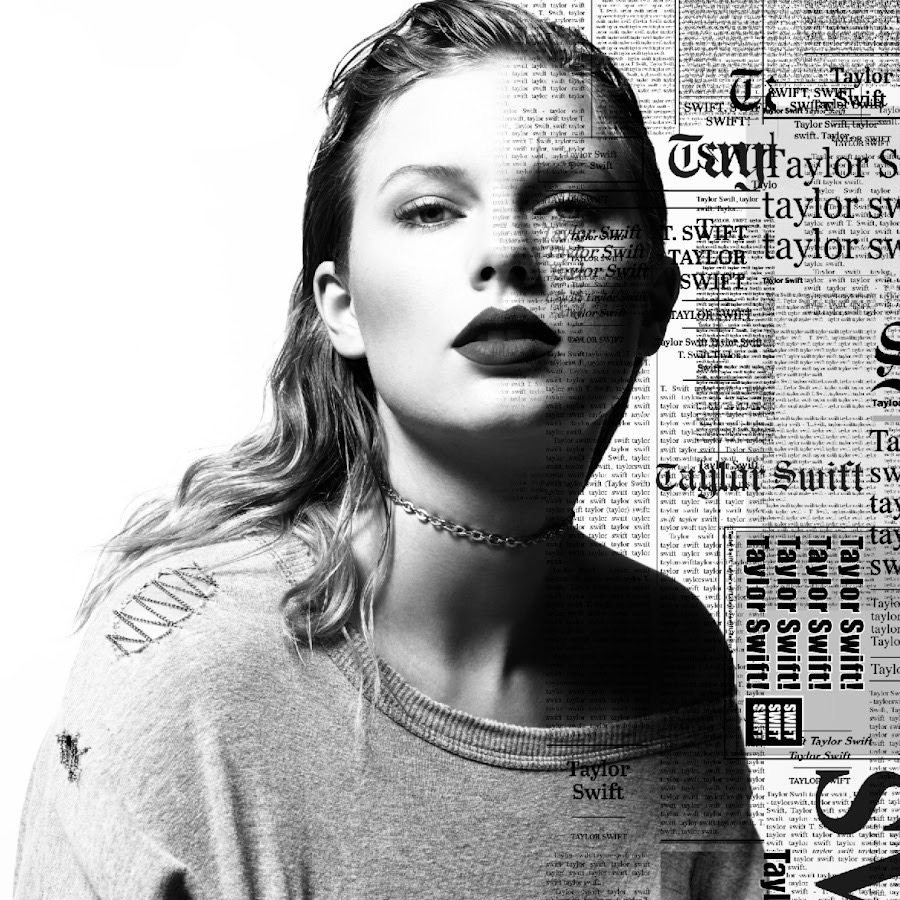 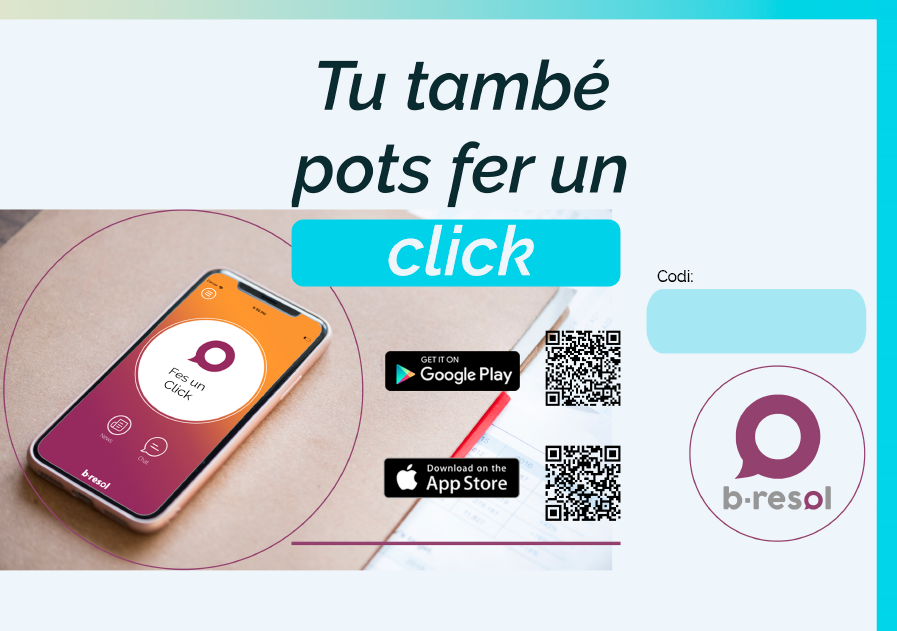 IDELT18
http://www.b-resol.com/